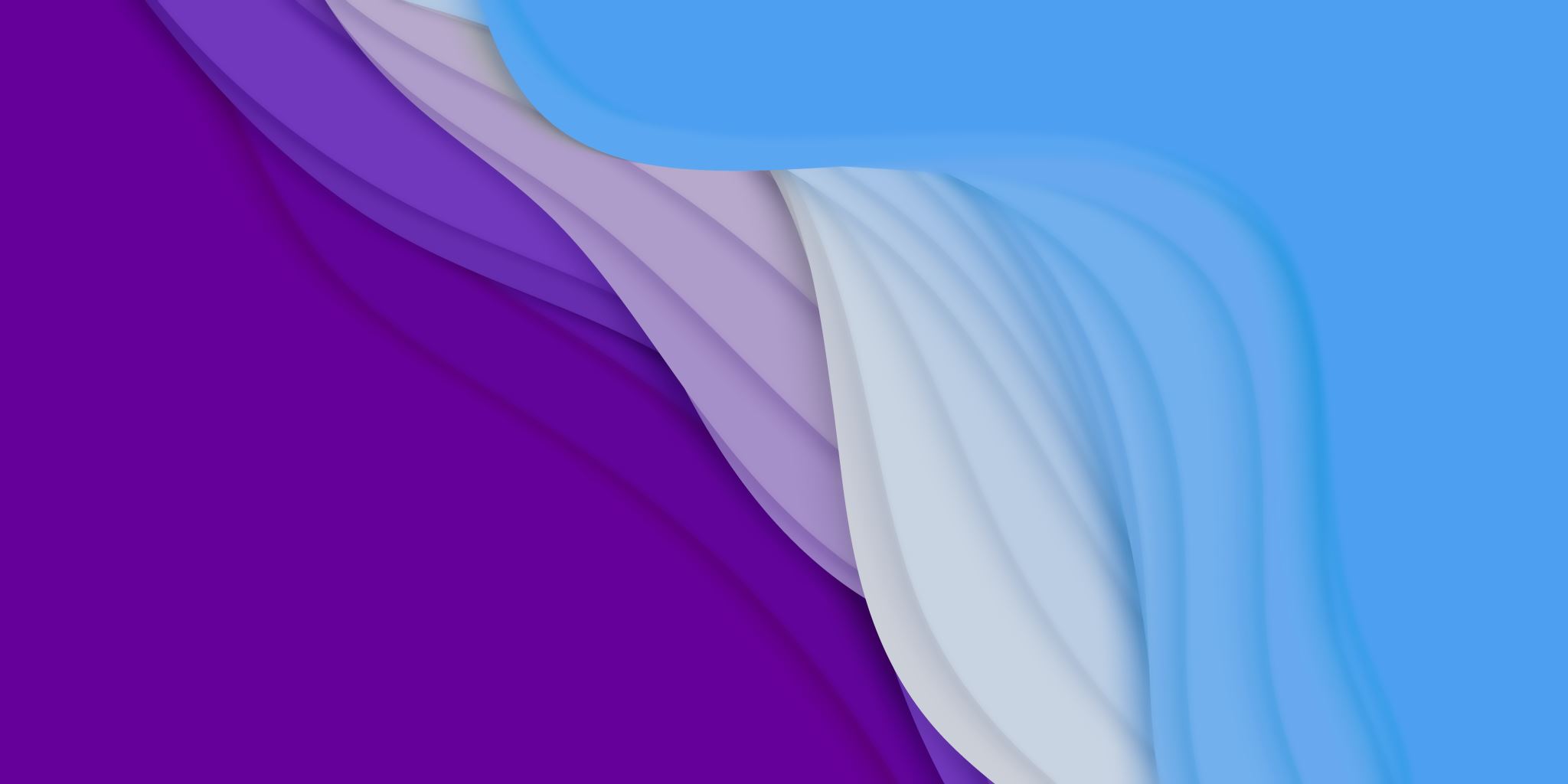 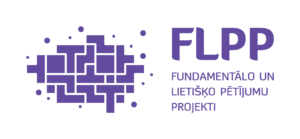 Living and believing gender in a neo-conservative future: the case of women's (non) ordination in Latvian Evangelical Lutheran Church
Dace Balode 
University of Lavia
The project lzp-2021/1-0182 is implemented within the framework of the Latvian Science Council's fundamental and applied projects competition
to strengthen gender equality and contribute to preventing gender discrimination in Latvia 
by providing evidence-based interdisciplinary knowledge, 
becoming a platform for the discussion on causes, mechanisms and effects of gender discrimination
Goal od the project
1) - to gain knowledge on experiencing, practicing and discussing gender in LELC congregations, uncovering factors leading to gender-unequal models, the role of post-socialist and global conservative impacts and the church as a mediating actor and a location for gender (in)equality;2) - to explore media impact and communication strategies in spreading gender-related messages and women’s ordination in particular;3) - to analyze and develop a gender sensitive and locally relevant theological perspective taking gender into account.
Objectives
Approach
1) Anthropological approach 
Anthropological approach would allow to understand and bring the situation of women and gender inequality in religious organisations into a wider social context.
(2) Media discourse approach 
Exploration and development of a gender communication strategy in the LELC to foster public discussion about gender inequality within target groups - religious organizations and communities - and in the wider society. In this approach it is important to understand the media discourse: how the studied issues have been communicated in the media, bearing in mind that it is also a mediated or even marketized and mediatized environment (Moberg, Marcus, 2017).
(3) Theological approach 
Our theological approach follows the line taken by Elisabeth Schüssler Fiorenza: all God-talk comes from a certain perspective. (Fiorenza, 1994) We want to find out how theological ideas related to gender have been developing (glocalisation process of global religious ideas, fusion of local interpretative contexts). Plurality (of perspectives) is important here, because we are aware of the diversity of perspectives and dangers of ‘essentialising’ experiences of one group. This research directions would contribute the development of a reflected theological perspective on understanding gender and its crucial role in the local religious and theological contexts. We understand this task as follows:
Thank you for your attention!
To be continued...